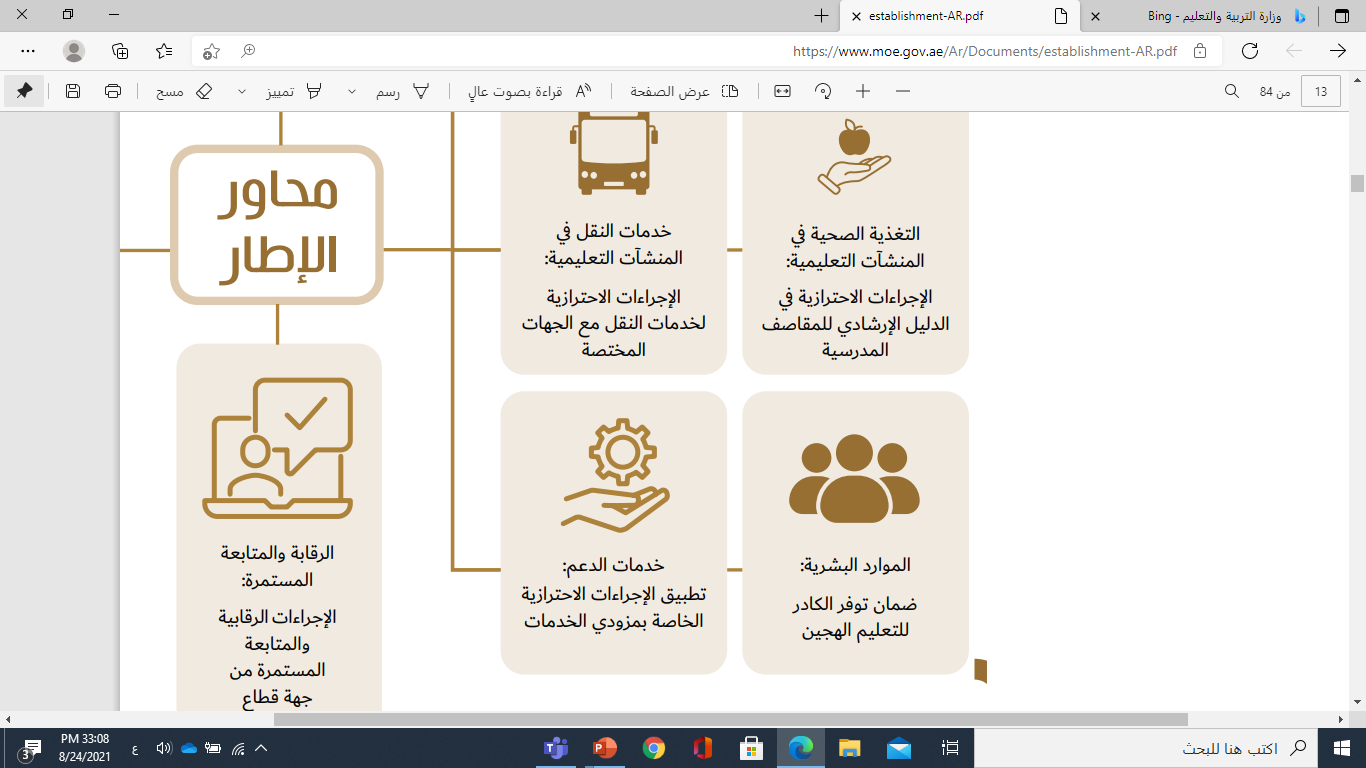 اليــوم  :الخميس 
التاريخ :    6-1-2022
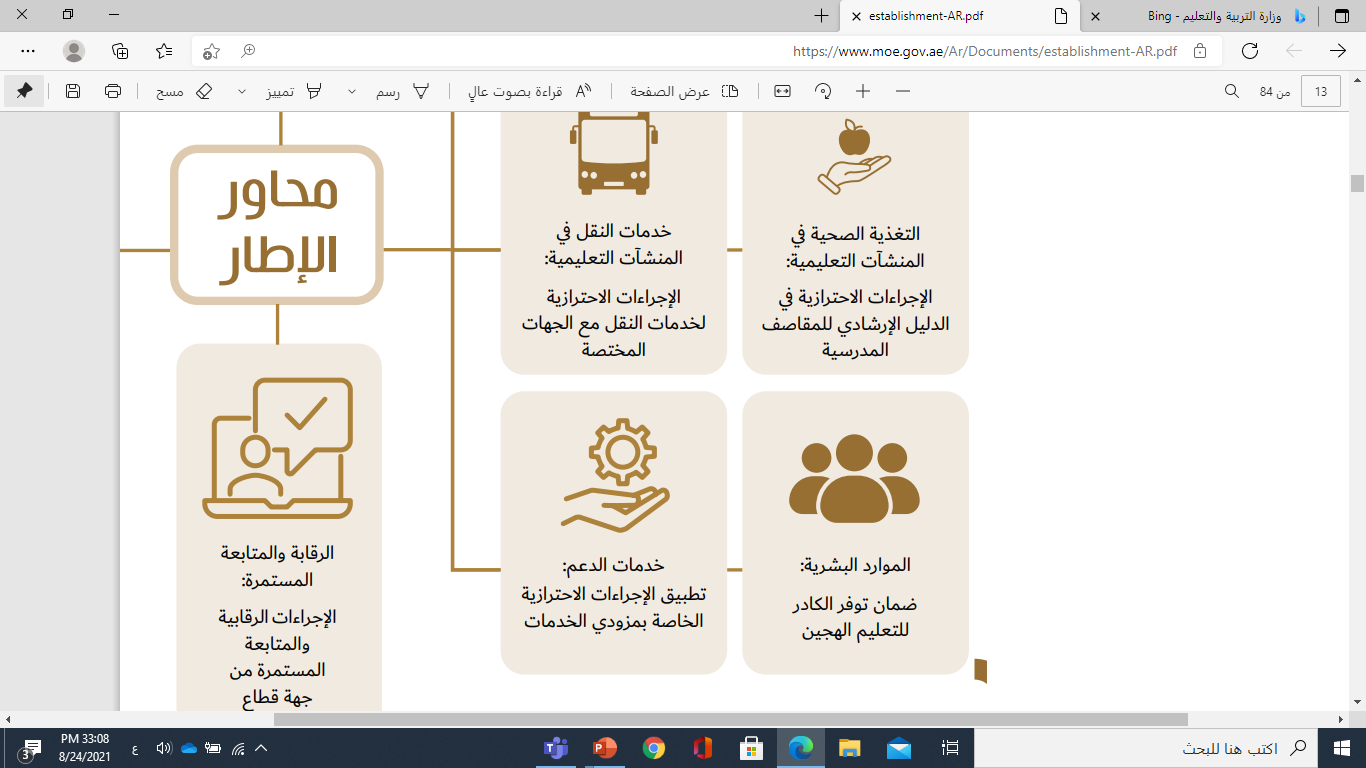 العدد الكلي :
الحضور : 
الغياب :
قواعد 
التعلم
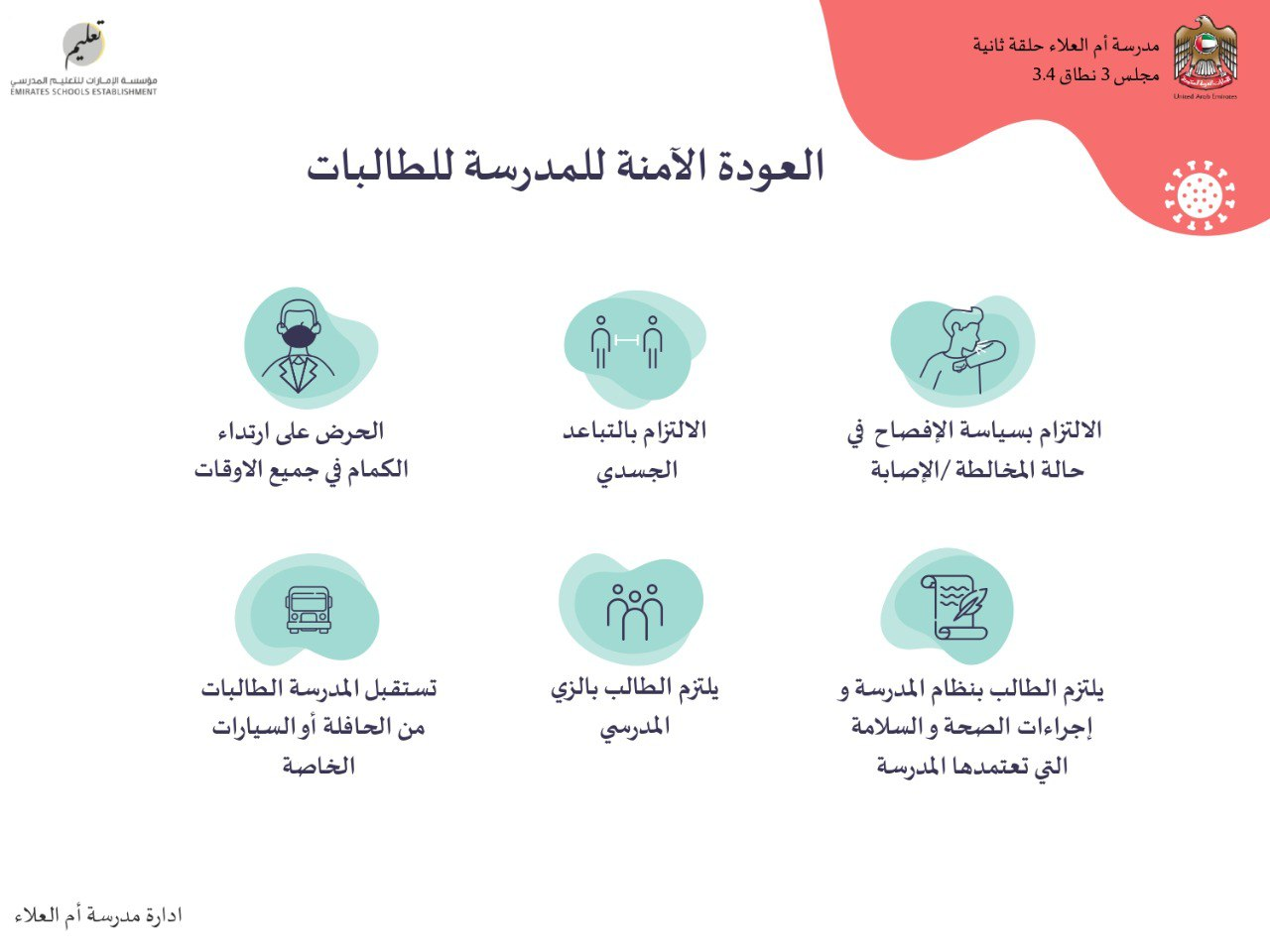 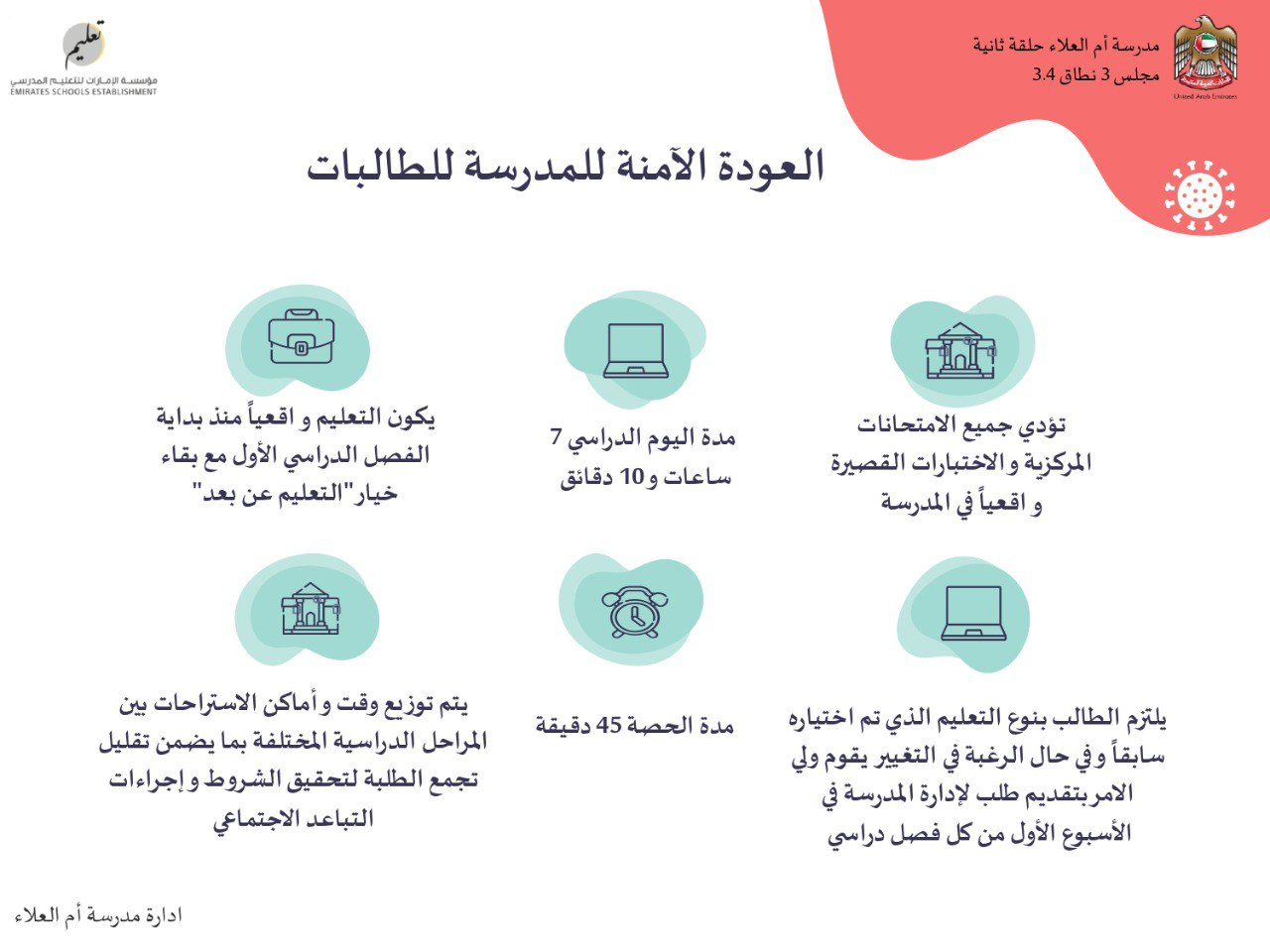 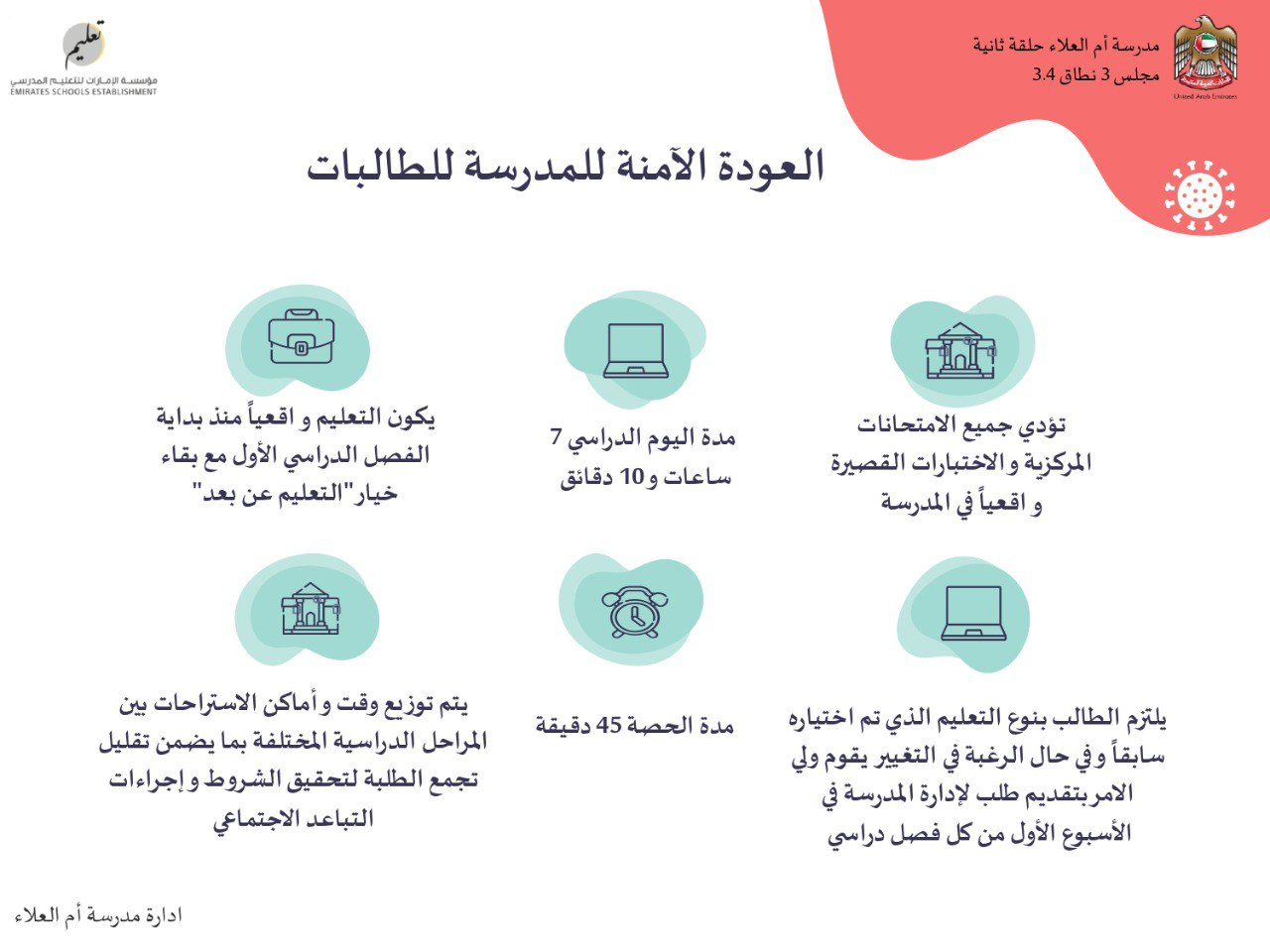 كيف نحمي أنفسنا من (كوفيد19 )
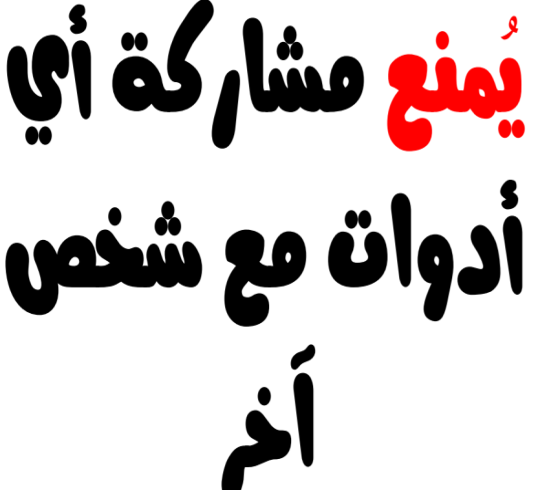 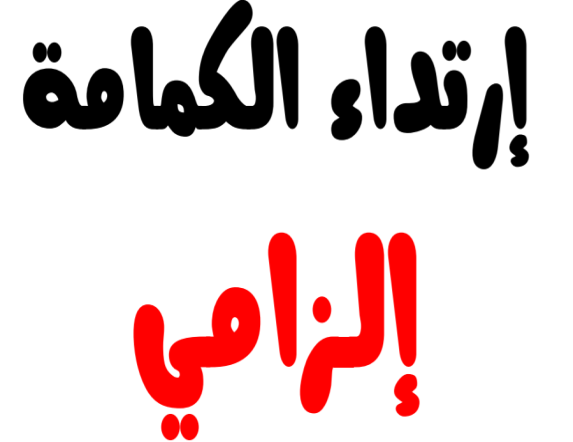 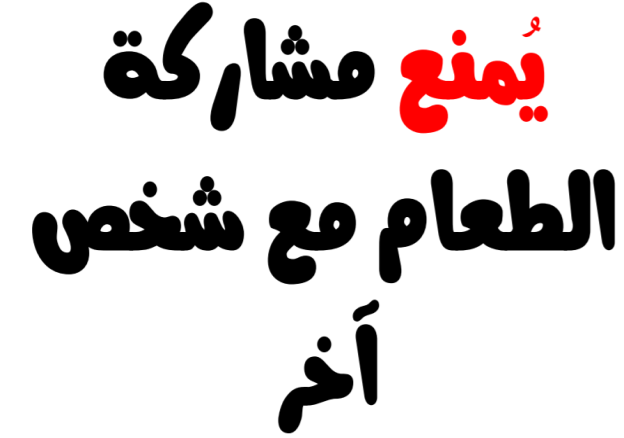 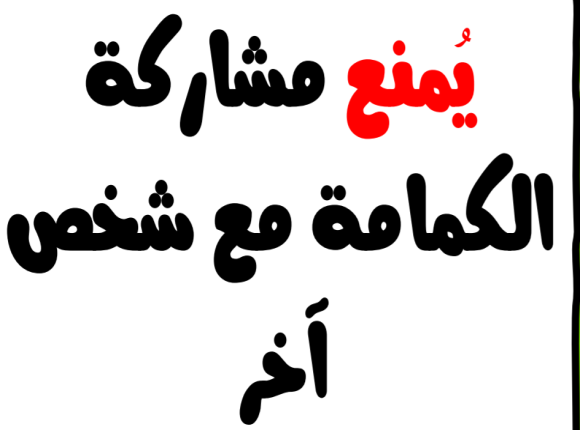 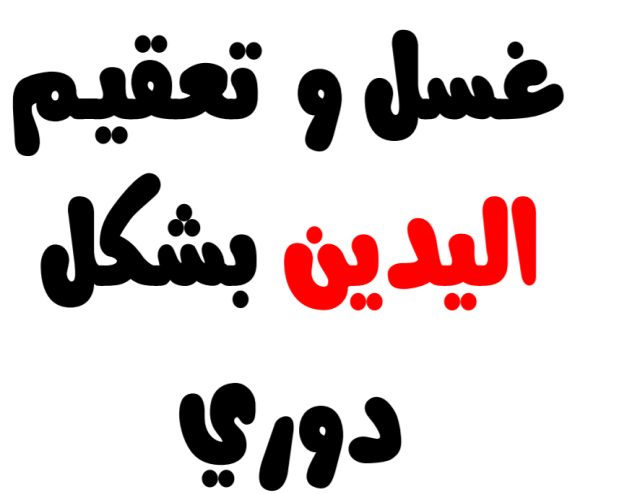 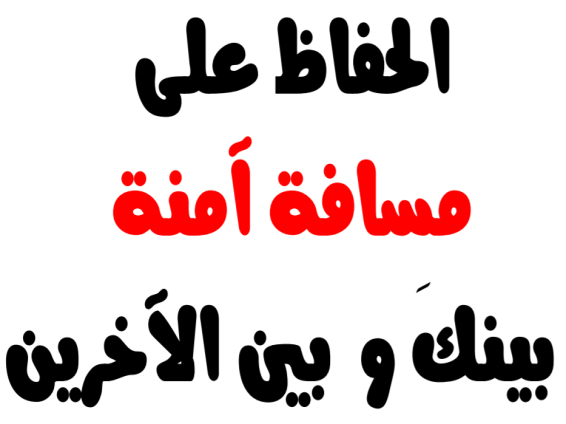 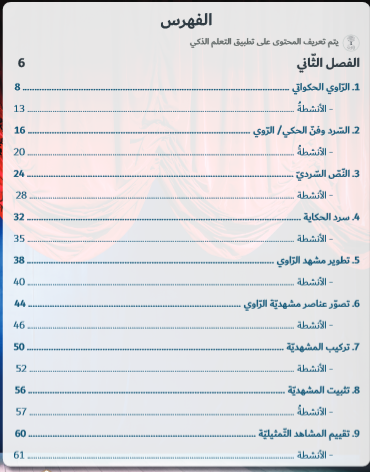 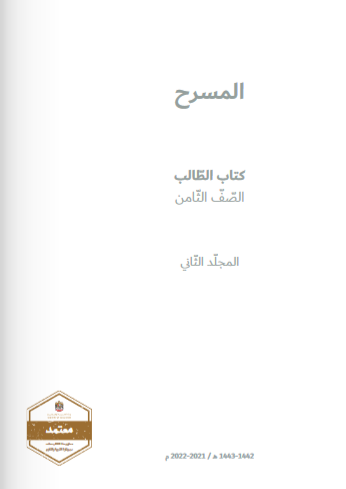 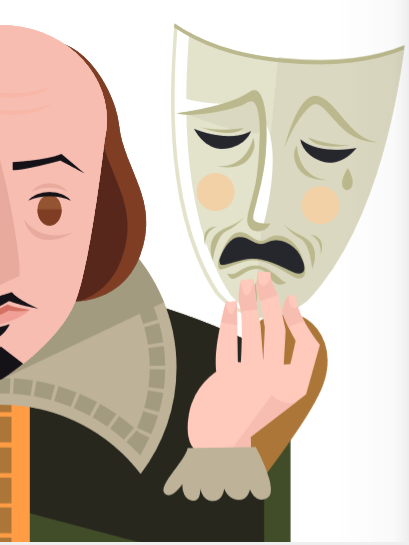 BUSINESS STARTUP
Write a Plan
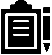 نواتِجُ التَّعَلُّمِ:
This is a placeholder. Type
Your text here
Find Investors
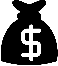 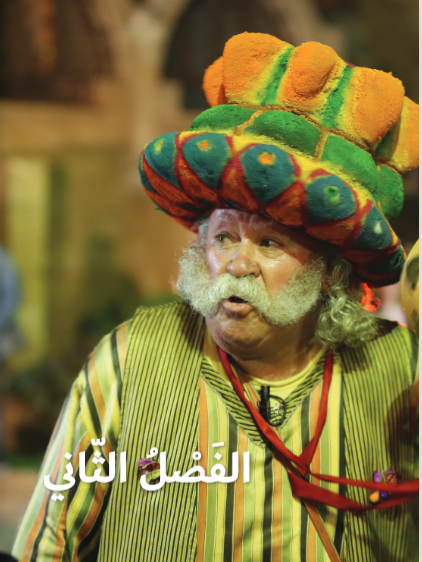 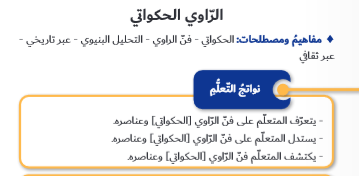 This is a placeholder. Type
Your text here
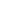 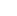 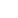 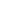 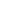 Marketing Research
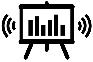 This is a placeholder. Type
Your text here
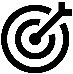 Set Business Goals
This is a placeholder. Type
Your text here
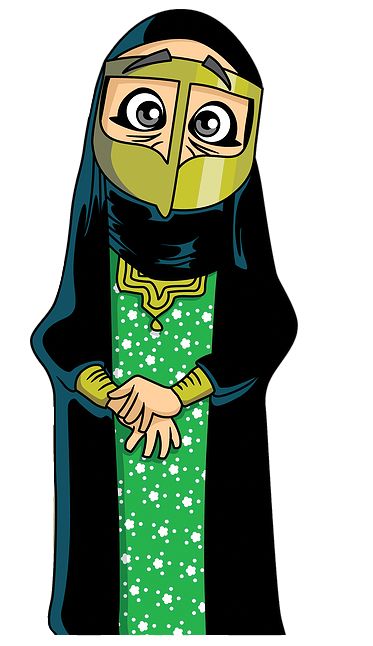 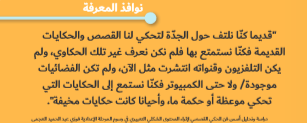 باستخدام الشبكة المعلوماتية ابحثي في  قاموس المعاني  عن معنى كلمة  حكى
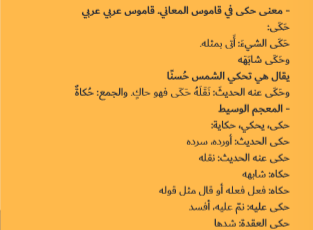 أرفقي الاجابة على مقرر المادة
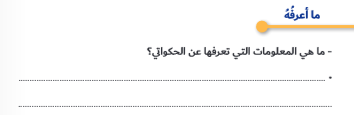 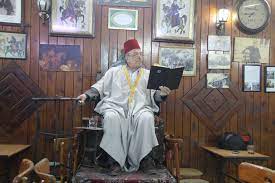 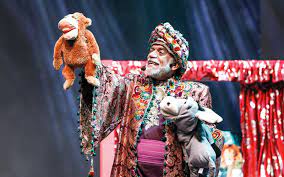 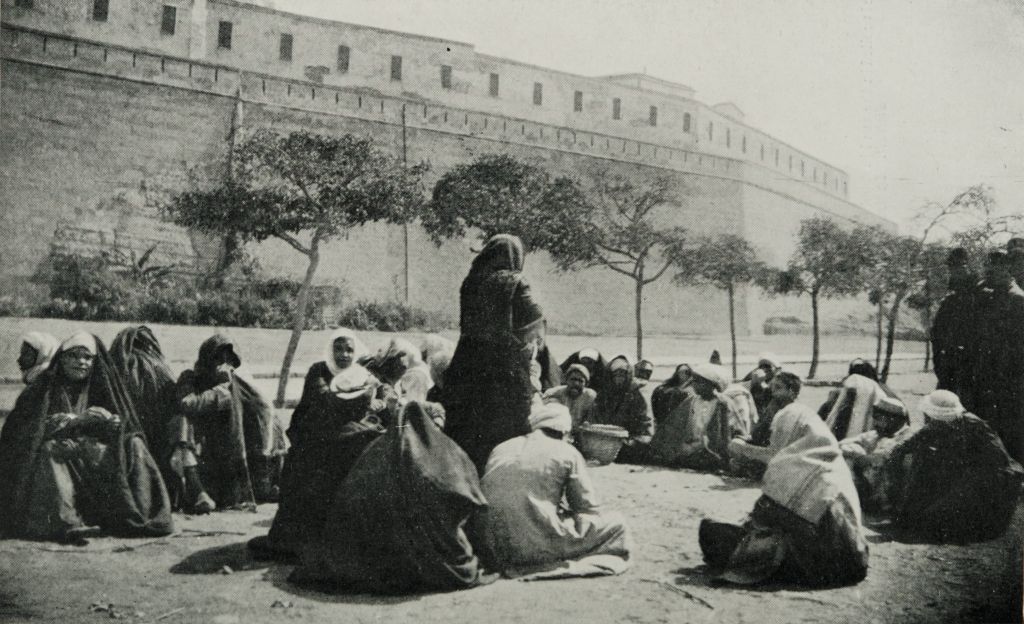 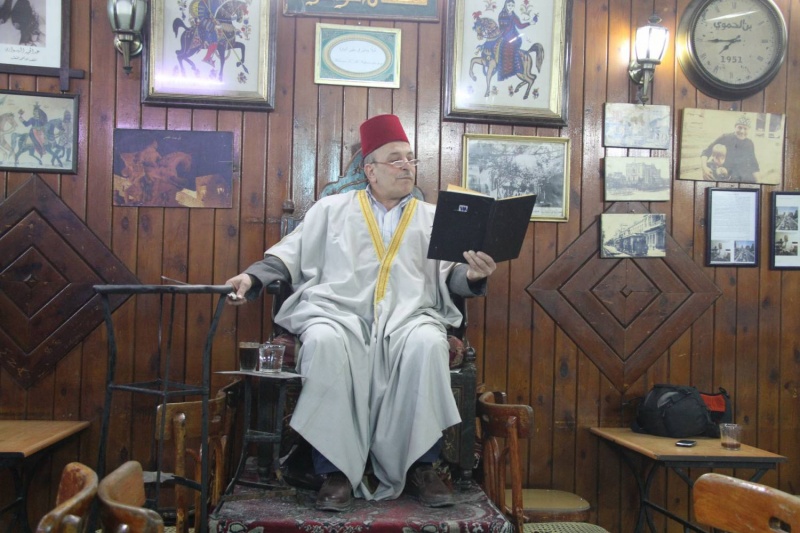 https://www.youtube.com/watch?v=eewchJWRXLU
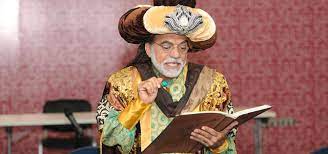 الحكواتي
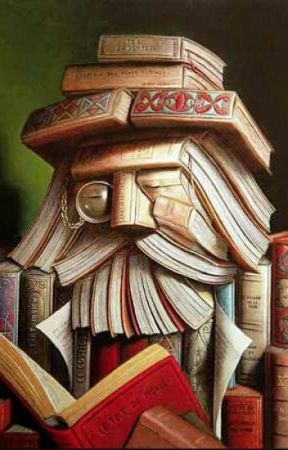 عمل الحكواتي كان يتركز في المقاهي الشعبية،  كان عمل الحكواتي يمتد يومياً على فترتين: بين صلاتي المغرب والعشاء وهي فترة قصيرة لا تزيد على الساعة، وبعد صلاة العشاء وتمتد أحياناً حتى ساعات الفجر الأولى. فيقف الحكواتي مستعيناً بكتاب يصطحبه معه بشكل دائم، ويبدأ سرد الرواية أو الحكاية التي غالباً ما تكون عن شخصية تاريخية، وتدور جميعها عن البطولة والشجاعة والشرف والمروءة ونصرة المظلوم. وفي نهاية كل حكاية لا بد وأن ينتصر الخير الذي يمثله بطل الرواية. ويبقي الحكواتي جمهوره في تشوق دائم لمعرفة وقائع القصة أولاً بأول.
واذا ما طالت الحكاية لليال وأيام، فانه كان يحرص على أن تنتهي أحداث القصة كل ليلة بموقف متأزم والبطل في مأزق حتى يحمّس المتلقي ويجعله متشوقاً لسماع بقية الأحداث وكيف سيخلص البطل نفسه من المأزق. وما يزيد في الحماسة والتشويق أن الحكواتي كان يقوم بتجسيد شخصيات روايته وكلامهم بتحريك يديه وترفيع صوته أو تضخيمه. والمفارقة في الأمر أن بعض جمهور الحكواتي كان يرفض الذهاب إلى بيته قبل أن يستمع إلى بقية القصة ويطمئن إلى أن بطله اجتاز محنته. ووصل الأمر مرة إلى درجة أن أحد المستمعين لم يستطع أن يصبر إلى اليوم التالي، فلحق بالحكواتي إلى بيته ليعرف بقية القصة .
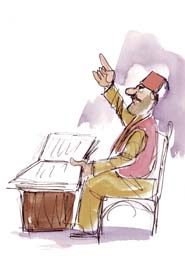 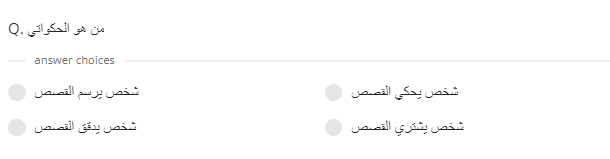 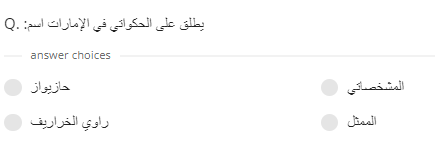 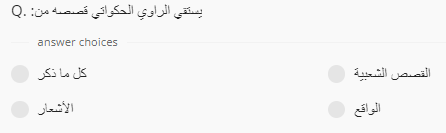 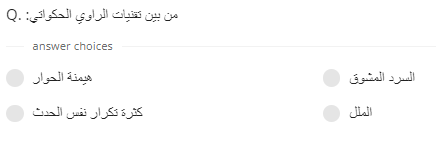 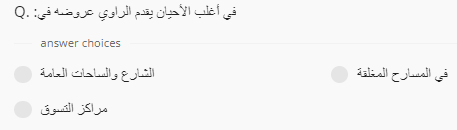 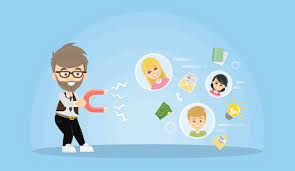 بطاقة  خروج من الدرس
https://quizizz.com/admin/quiz/61e45e3a175853001e544a83/fn-alraoy
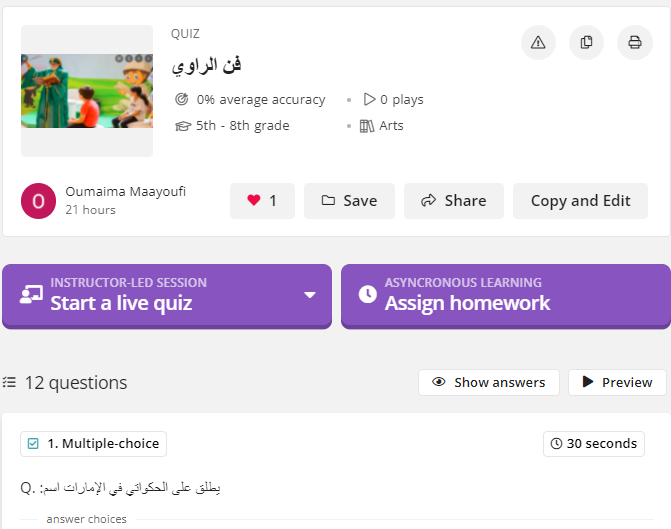 واجب  ارسله على المقرر
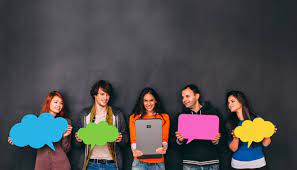 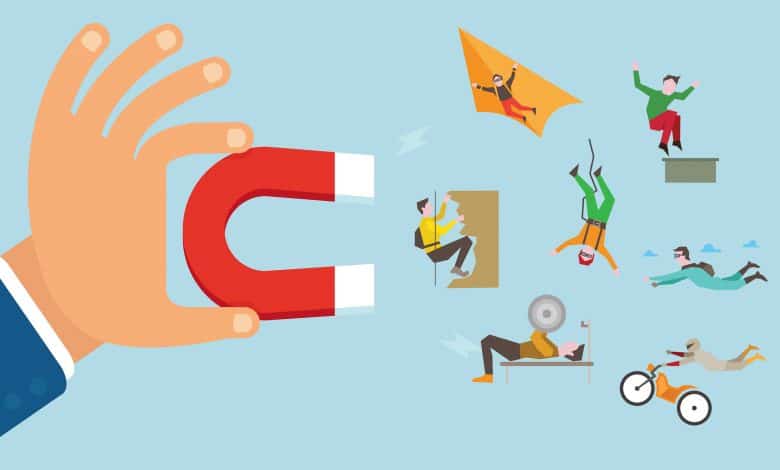